Волшебные цифры
0
2
3
4
5
6
7
8
9
1
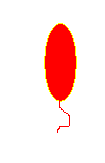 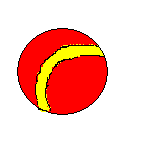 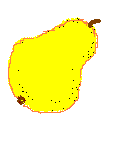 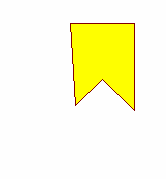 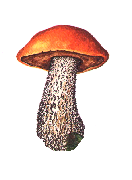 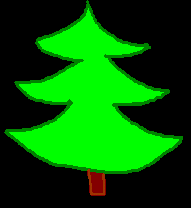 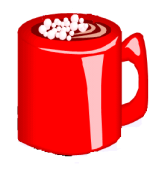 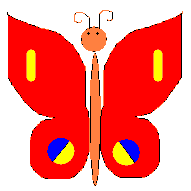 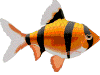 Кто стоит справа и слева от Чебурашки, Буратино и Незнайки?
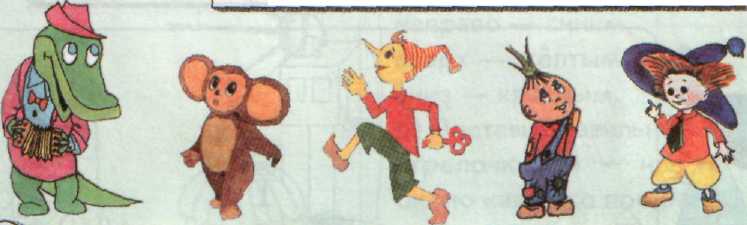 Назови одним словом всех, кто изображён на рисунке. Сколько их внизу, сколько вверху? Сколько летит направо, сколько налево?
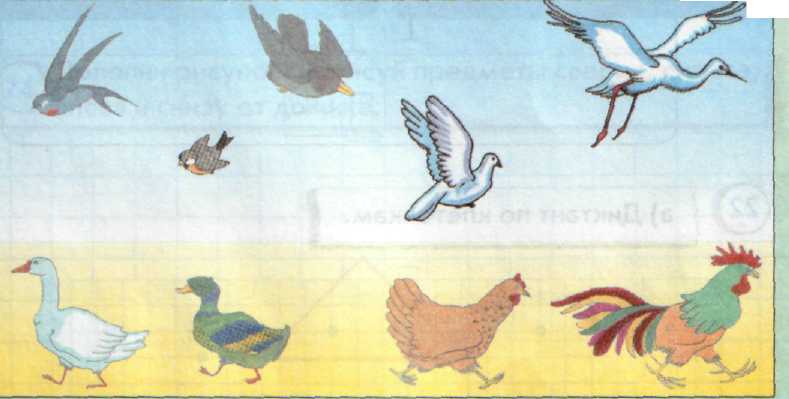 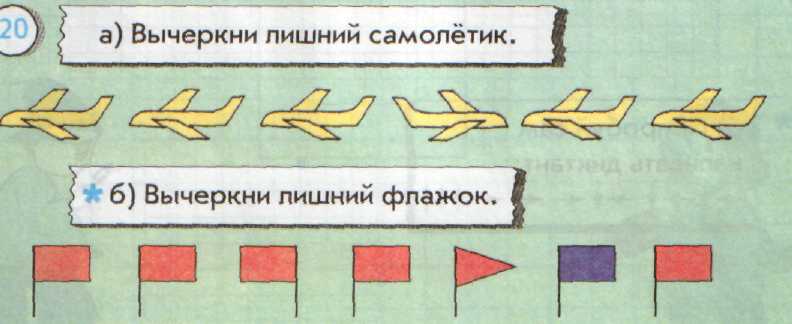 Назови предметы, определи их местонахождение.
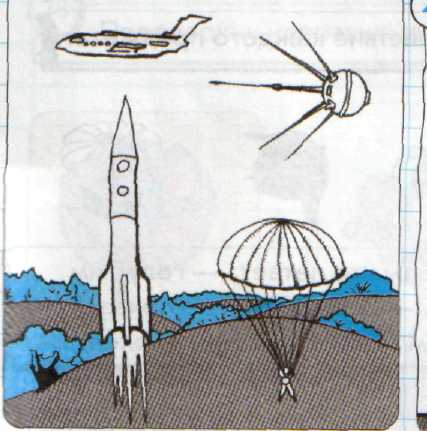 Какие предметы можно нарисовать   сверху, справа, слева и снизу от домика
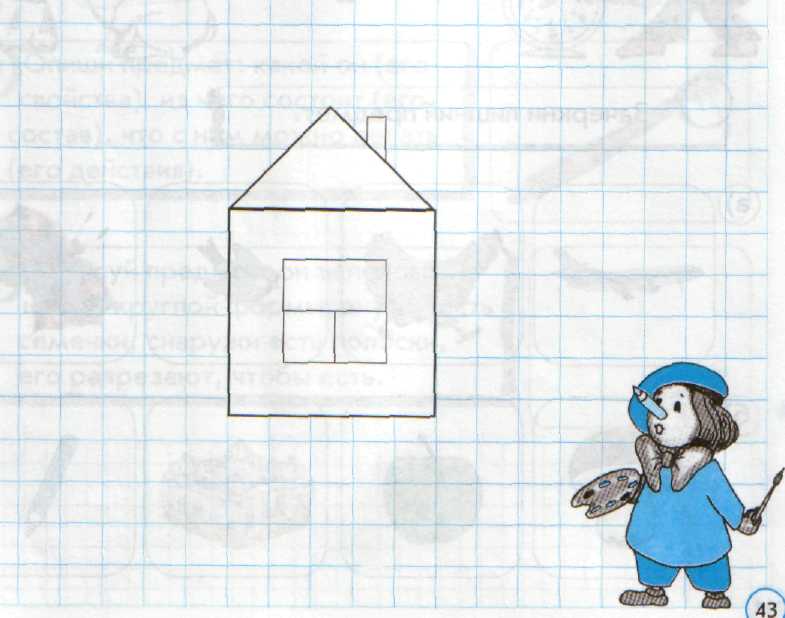 2
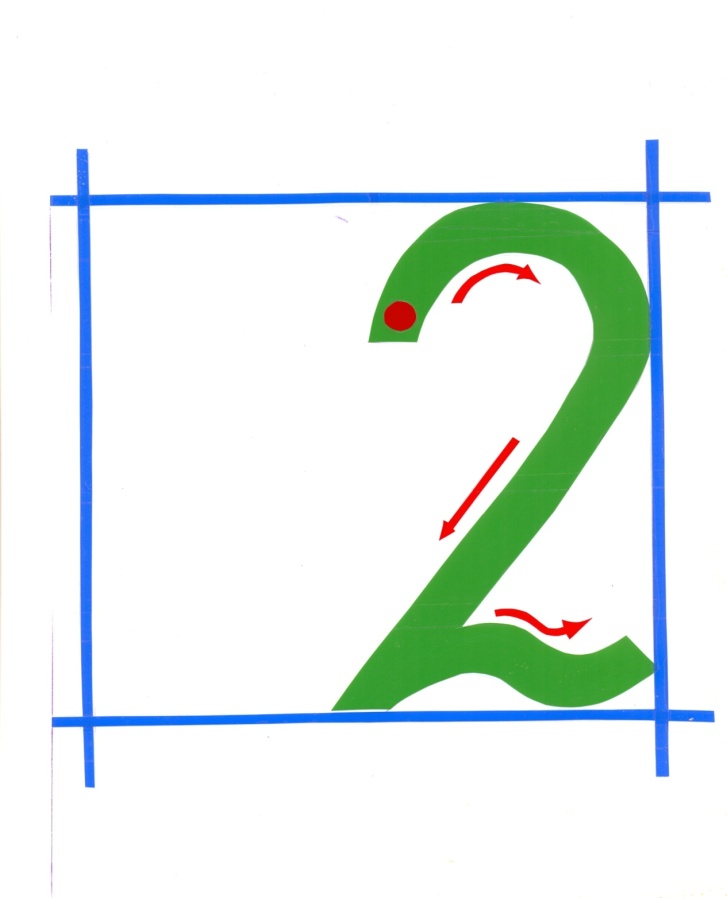 1
1
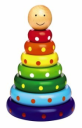 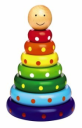 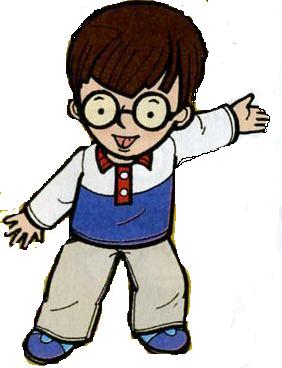 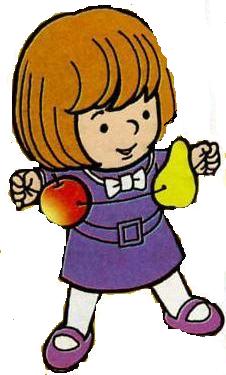 1
2
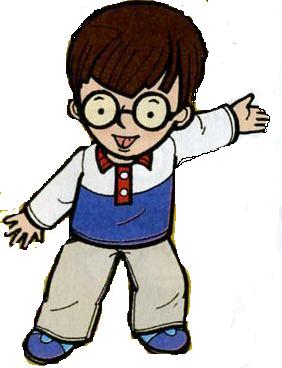 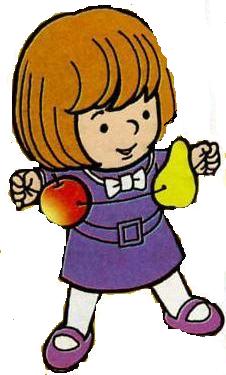 2
1
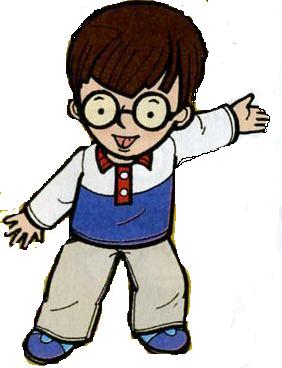 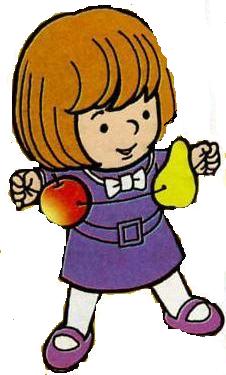 2
2
1
2
2
1
2
2
Какой рисунок в ответе
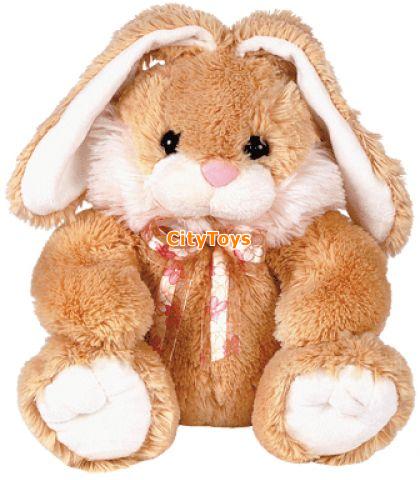 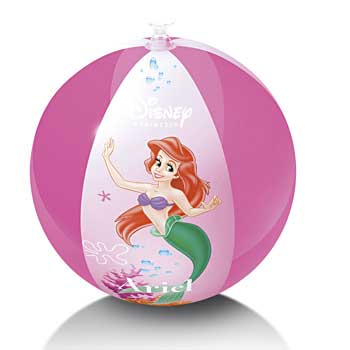 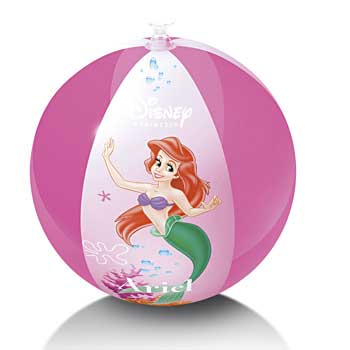 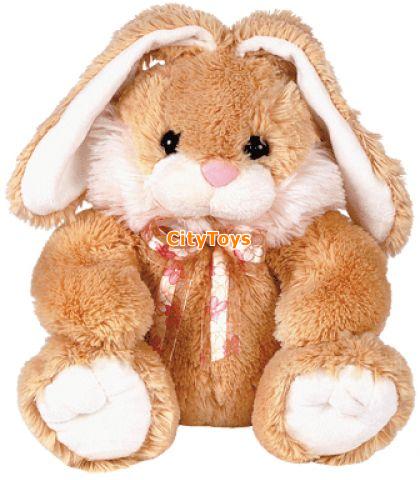 А вы знаете, что…
Ананас до сих пор специалисты не решили, к чему причислить: к овощем
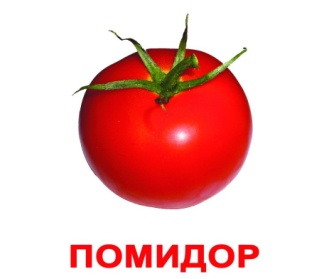 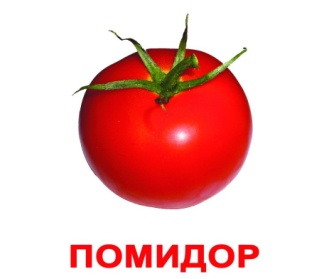 +
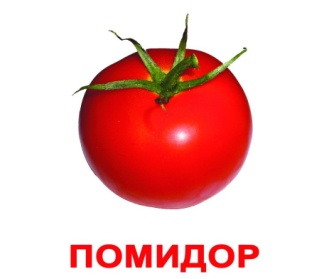 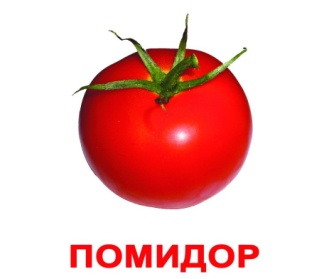 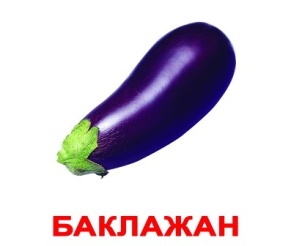 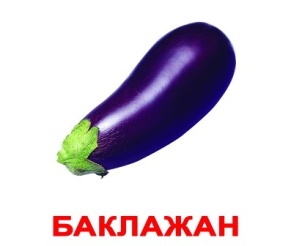 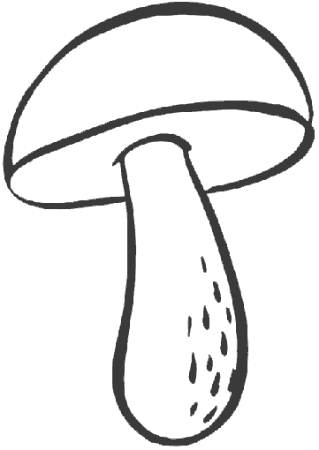 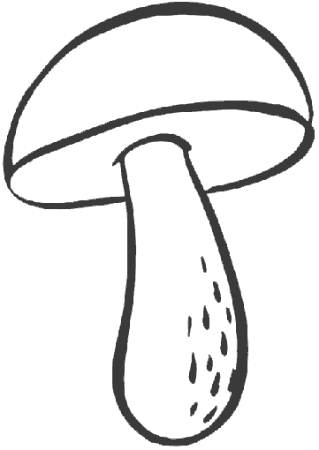 +
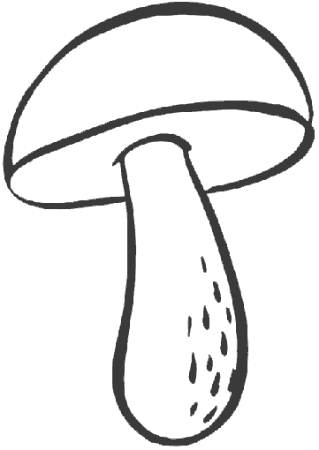 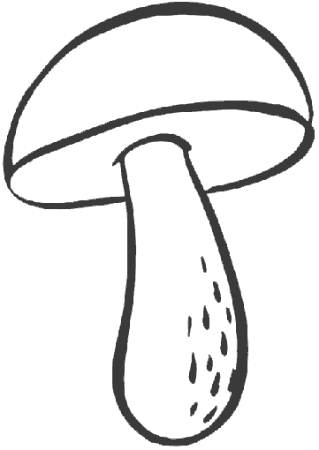 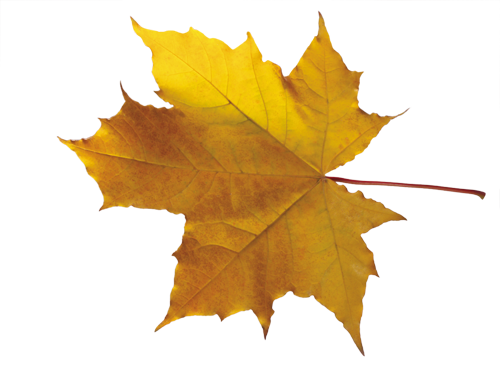 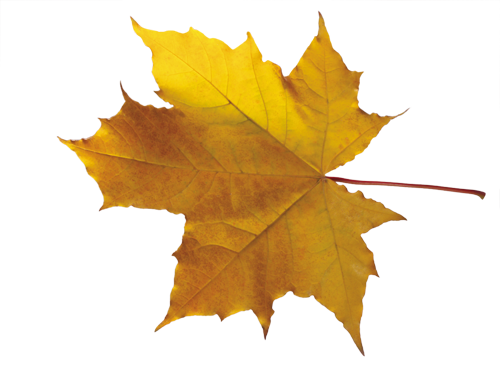 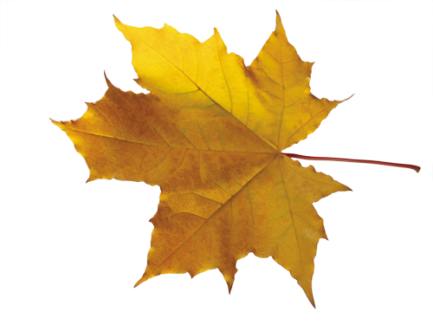 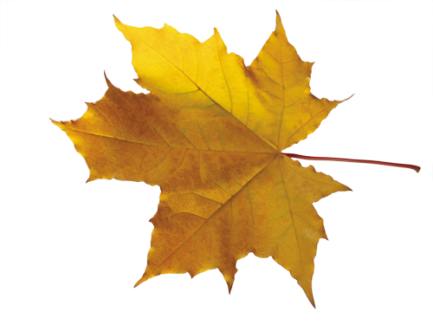 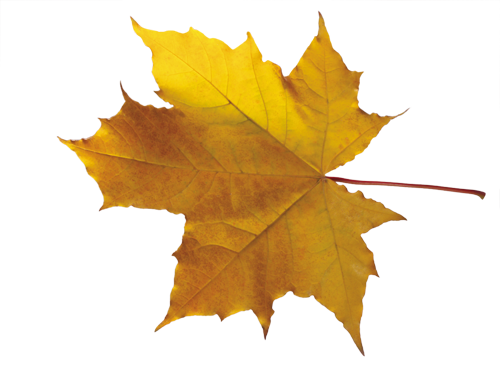 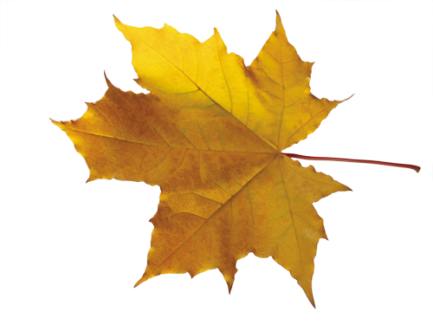 Найди лишнее
Какая лента короче?
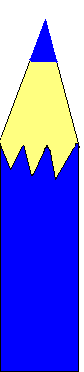 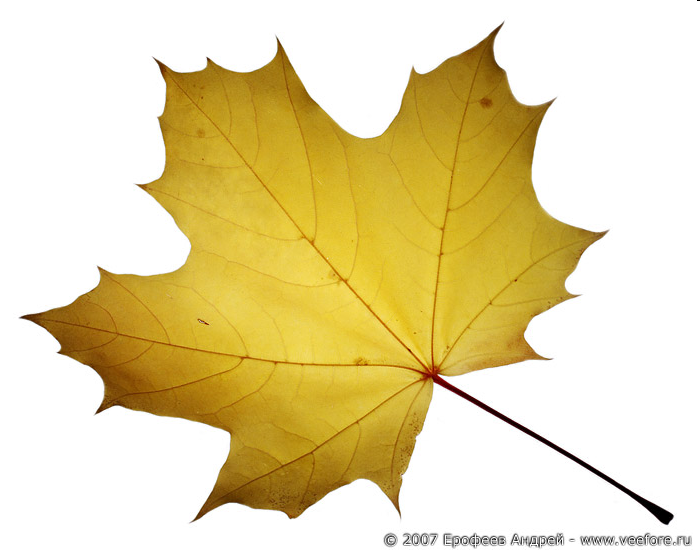 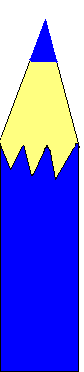 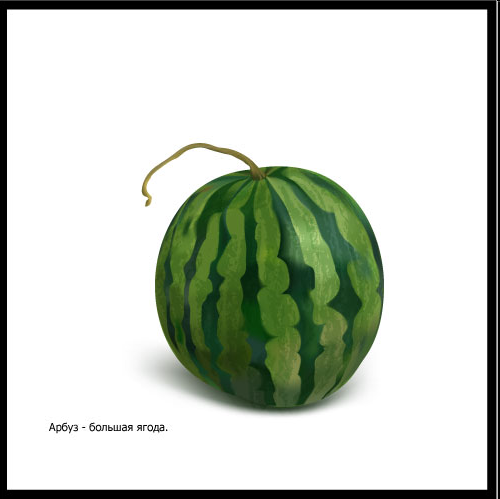 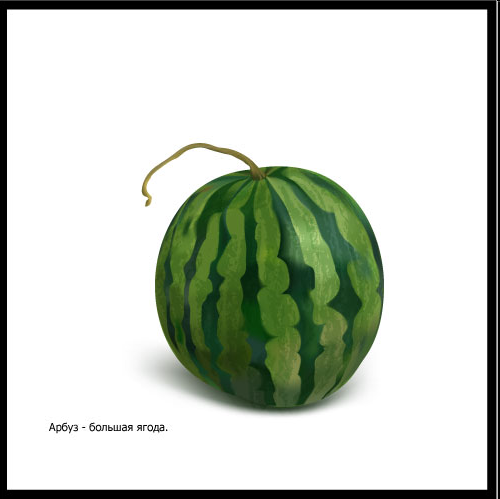 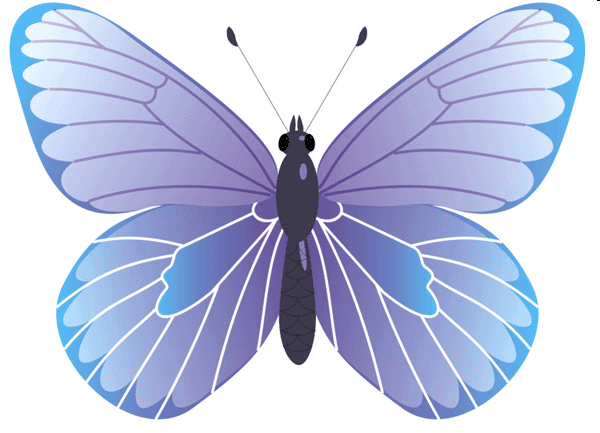 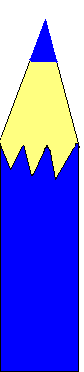 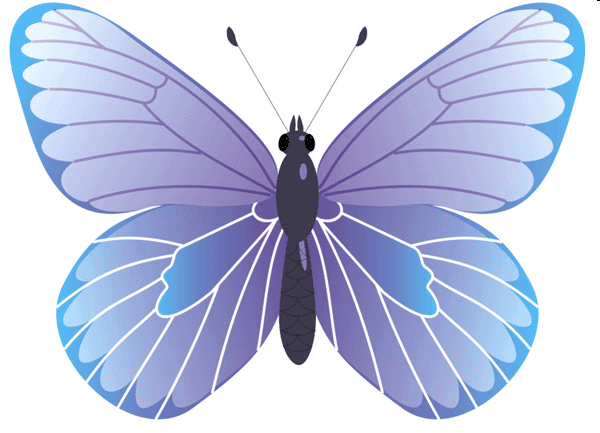 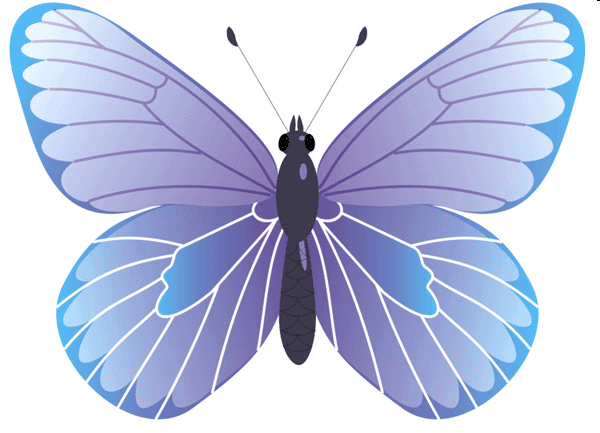